Accelerator Frontier Working Group 4Multi-TeV Colliders
MULTITEV-SNOWMASS21@fnal.gov
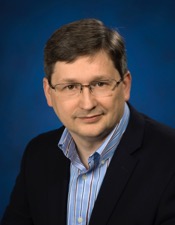 Mark Palmer                        mpalmer@bnl.gov	
Nadia Pastrone                    pastrone@to.infn.it
Jingyu Tang                           tangjy@ihep.ac.cn  
Alexander Valishev              valishev@fnal.gov
            for the Snowmass Young Accelerator Frontier  
            Marlene Turner        marleneturner@lbl.gov
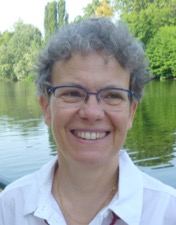 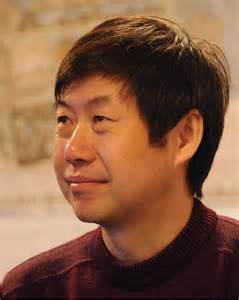 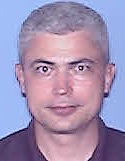 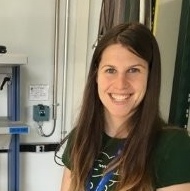 September 17, 2020
Snowmass AF4 - Multi-TeV Colliders
1
Machines @ 1-100 TeV Energy Reach, and Beyond...
This Working Group aims to explore
Potential Machine Routes
R&D Requirements
Potential Readiness Timelines
Common Issues at the very high energy scale such as energy efficiency and cost

It will coordinate with the Energy Frontier Physics Group to identify
Connections between the physics needs and accelerator types
Detailed machine requirements to achieve the community's physics goals
September 17, 2020
Snowmass AF4 - Multi-TeV Colliders
2
Current Thrusts
Focus On:
Machine concepts  basic parameters for physics
Key R&D technologies to deliver a potential future capability

To be discussed further:
Connections of the technology to existing facilities (e.g. to provide potential facility construction and/or R&D pathways)
September 17, 2020
Snowmass AF4 - Multi-TeV Colliders
3
Machines with Ecm ≥ 1 TeV and Collaborations
Other possibilities?
September 17, 2020
Snowmass AF4 - Multi-TeV Colliders
4
Submitted Letters
September 17, 2020
AF4
5
Machine Concept LoIs
September 17, 2020
AF4
6
Other AF4 LoIs by Subject
September 17, 2020
AF4
7
Other AF4 LoIs by Subject
September 17, 2020
AF4
8
Immediate Goal
Assemble a full set of parameter tables for the EF
Provide standard “performance” values so that EF can compare sensitivities
Attempt to rank maturity
The following slide tries to summarize where we are
September 17, 2020
Snowmass AF4 - Multi-TeV Colliders
9
Summary of Machine LoIs
September 17, 2020
Snowmass AF4 - Multi-TeV Colliders
10
Summary of Machine LoIs
September 17, 2020
Snowmass AF4 - Multi-TeV Colliders
11
Machine ⇔ R&D technology
Work in progress
September 9, 2020
AF4
12
CPM slots
Energy Frontier discovery machines (> 1 TeV)
Machine Detector Interface with AF
Higgs factories
AF4 organization with contributors
Energy limits of colliders: e+/e-, mu/mu, p/p
Research centers and test facilities
Common goals/technology at the energy frontier
Intermediate lepton collision energies between 500 GeV and 3 TeV
targets for high power beams
SRF and magnets for the higgs
Energy and power limits for plasma accelerators
September 9, 2020
AF4
13
Snowmass Community Planning Meeting – VirtualOctober 5-8, 2020Registration is OPENhttps://indico.fnal.gov/event/44870/overview
September 17, 2020
Snowmass AF4 - Multi-TeV Colliders
14
Long Term
After the CPM, we will coordinate with all LOI teams to discuss final whitepapers to be submitted by:July 31, 2021
September 17, 2020
Snowmass AF4 - Multi-TeV Colliders
15